Современная здоровьесберегающая технология « Су-Джок терапия»
Подготовила: Учитель-логопед              

Пирожкова Екатерина Михайловна
«Ум ребенка находится на кончиках его пальцев». В.А.Сухомлинский.
Актуальность использования массажера Су-Джок в коррекционно-
развивающем процессе  дошкольников состоит в том, что: 
для детей с речевыми нарушениями характерна быстрая утомляемость и потеря интереса к обучению.
 Использование массажера Су-Джок вызывает интерес и помогает решить эту проблему;  
 детям нравится массировать пальцы и ладошки, что оказывает   благотворное влияние на мелкую моторику пальцев рук, тем самым, способствуя развитию речи. 
 Цель: коррекция речевых нарушений с помощью массажера Су - Джок у дошкольников. 
Задачи:  
нормализовать мышечный тонус, развивать координацию движений и мелкую моторику; 
 активизировать области коры головного мозга, способствовать установлению межполушарных связей; 
 Содействовать снижению двигательной и эмоциональной расторможенности; 
 Использовать элементы Су-Джок терапии в различных видах деятельности и на различных этапах коррекционной работы
Что такое                        
              Су-Джок терапия?
«СУ-Джок»  терапия  была  разработана  
южнокорейским учёным и профессором Пак 
Чжэ Ву.  В переводе с корейского Су- кисть, 
Джок- стопа. Большой палец - это голова, 
мизинец и указательные пальцы- это  кисти , а 
средний и безымянный- это стопы. 
«Су Джок» терапия – это уникальный, 
эффективный и совершенно безопасный 
метод лечения. Маленький и компактный 
массажер, который  удобно носить  с собой.  
Состоит из двух развинчивающихся 
полусфер, внутри находятся две специальные 
пружины, предназначенные для массажа 
пальцев. С помощью этих  колец очень 
удобно массировать пальцы, это оказывает 
благотворное влияние на весь организм.  
Важно знать, что «Су Джок»: 
  не имеет   вредных и побочных действий; 
  не имеет противопоказаний; 
  проста  настолько, что понятна каждому; 
  всегда вызывает  улыбку уже на первых 
минутах использования.
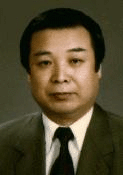 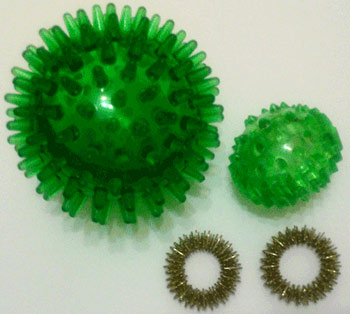 Существует несколько приемов  
                                           Су – Джок терапии: 

Массаж специальным шариком. 
Поскольку на ладони находится                                      
множество биологически 
активных точек.
Прокатывая шарик между ладошками, 
дети массируют мышцы рук.
В каждом шарике 
есть «волшебное» колечко. 



Массаж эластичным кольцом,
 которое помогает стимулировать
 работу внутренних органов. 
Кольцо нужно надеть на палец 
и провести массаж зоны 
соответствующей пораженной части 
тела. Особенно важно 
воздействовать 
на большой палец, отвечающий
 за голову  человека.
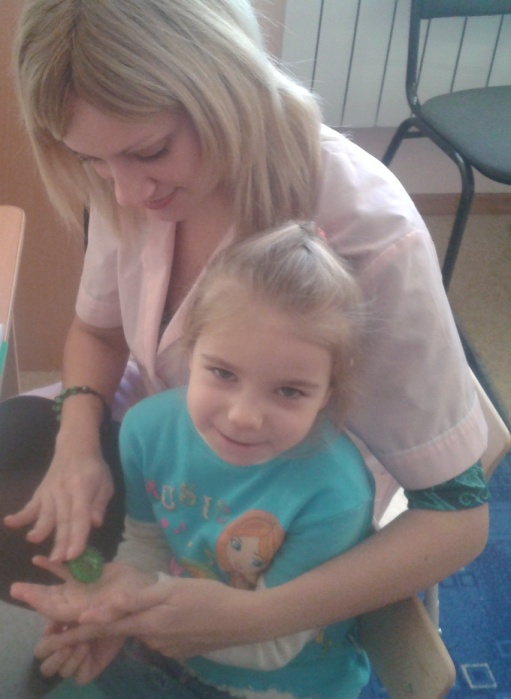 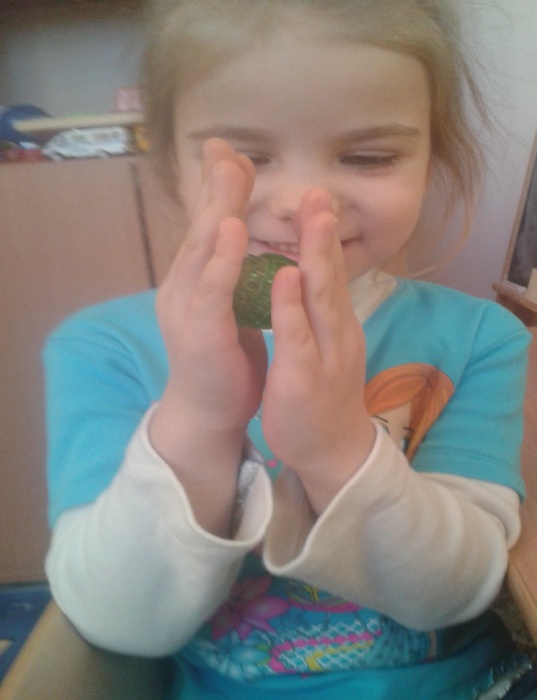 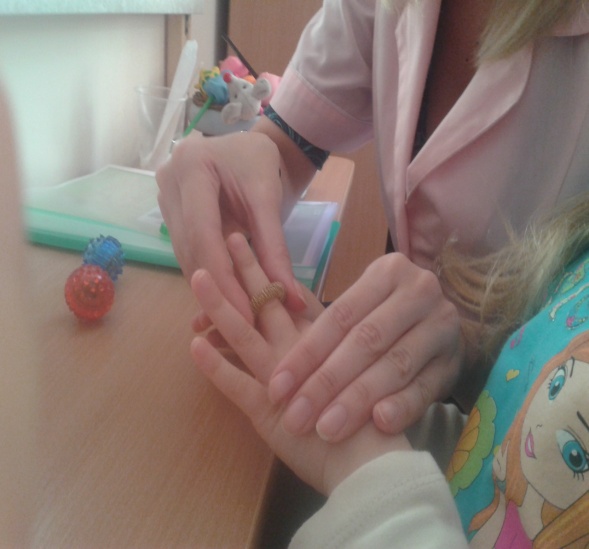 Формы работы с Су-Джок –    самые   разнообразные.  
Прежде всего, это различные пальчиковые упражнения как шариком Су-Джок,так и с эластичным кольцом. Движения могут быть различными - круговые движения шарика между ладонями, перекатывание шарика от кончиков пальцев к основанию ладони, вращение шарика кончиками пальцев, сжимание шарика между ладонями, сжимание и передача из руки в руку, подбрасывание шарика с последующим сжатием между ладонями и т.д. Каждое упражнение сопровождается небольшим 
стишком,потешкой и т.д.Кроме этого, педагогами может использоваться стимулирование активных точек, расположенных на пальцах рук, при помощи различных приспособлений - массажных мячиков с шипами, грецких орехов, плодов каштана и т.д.
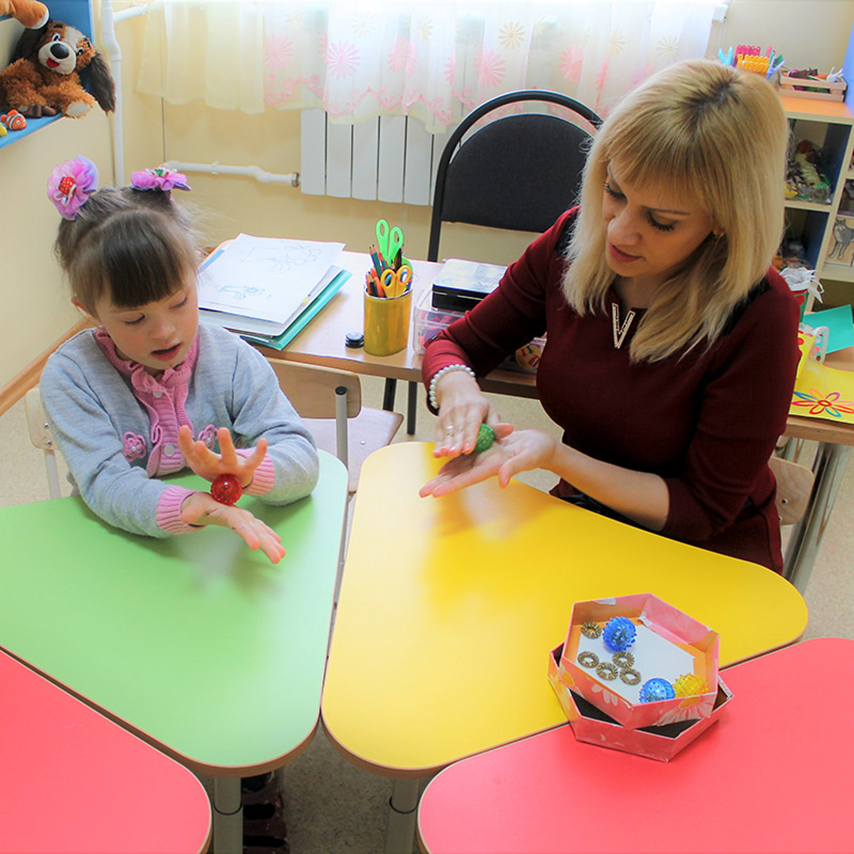 Пути реализации су-джок терапии в ДОУ:
Работа с педагогами познакомству с су-джок,приемами работы по егоиспользованию
Работа с родителями(мастер-класс по использованиюсу-джок терапии)
Су-джок  терапия
Работа с детьми(организация деятельностина занятиях)
Создание развивающей среды(приобретение массажныхшариков, составление картотек игр, упражнений)
В результате использования
 су-джок терапии: 
-осуществляется благоприятное воздействие на весь организм; 
-стимулируются речевые зоны коры головного мозга; 
-развивается координация движений и мелкая моторика; 
-развиваются произвольное поведение, внимание, память, речь и другие психические процессы. 
Использование специальных комплексов разнообразных игр,  упражнений  способствует активизации речевой деятельности. Их можно рекомендовать для использования логопедам, педагогам и родителям.
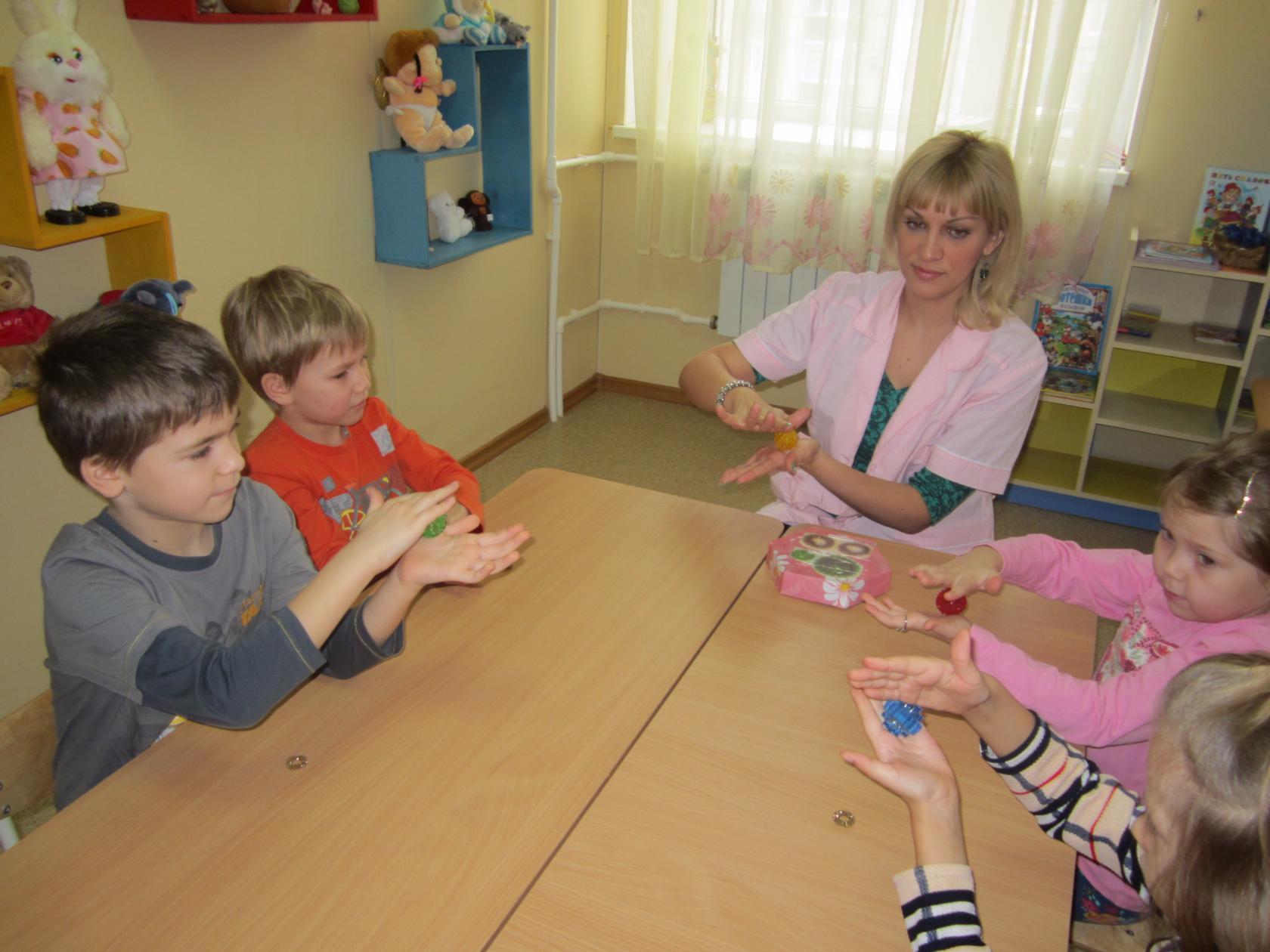 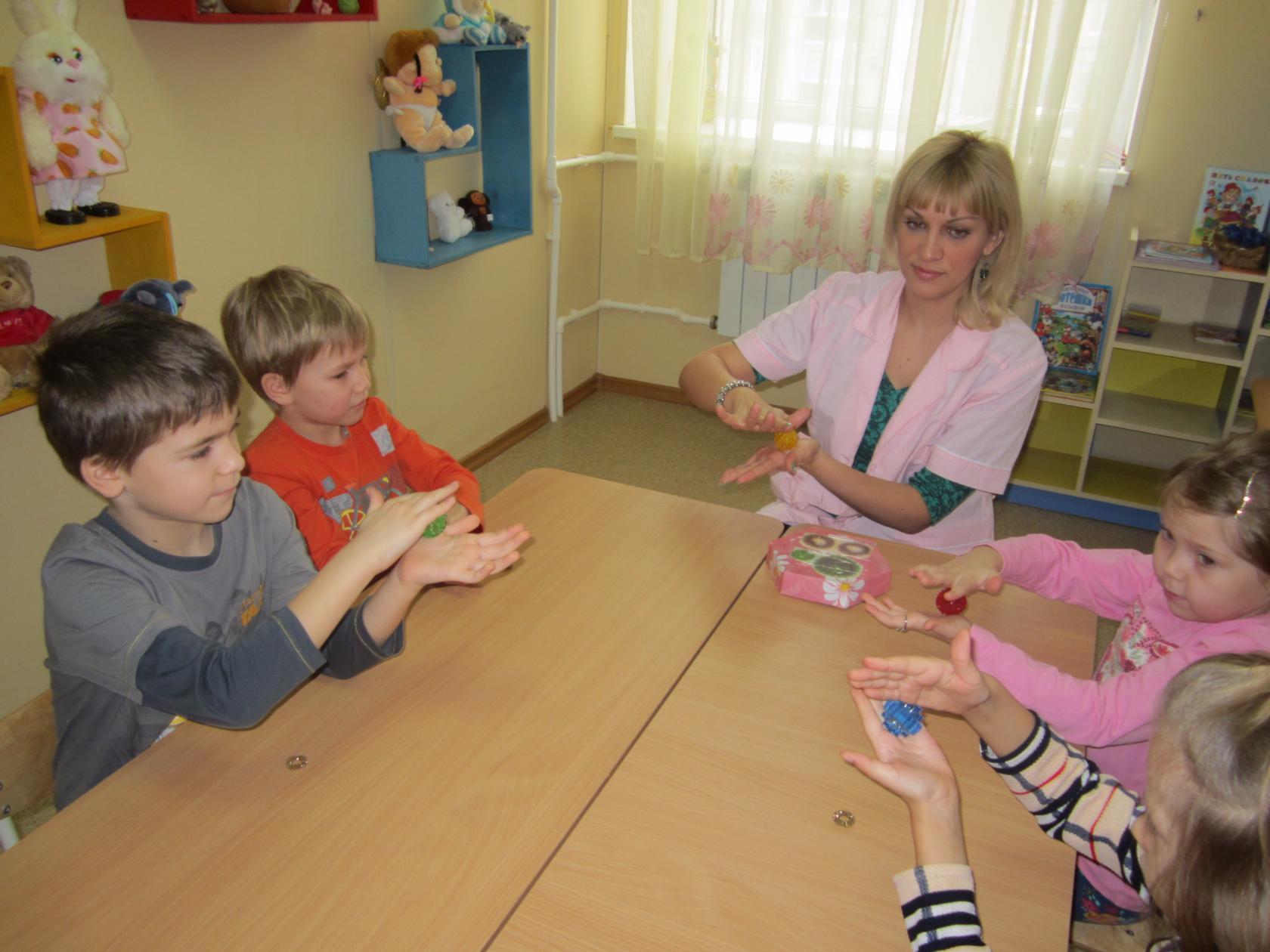 СПАСИБО      ЗА ВНИМАНИЕ!